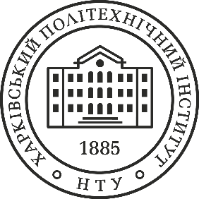 Національний технічний університет
«Харківський політехнічний інститут»
ПРОГРАМА РОЗВИТКУ КАФЕДРИ
НАЗВА КАФЕДРИ 
НА 5 РОКІВ
від кандидата на посаду завідувача кафедри
ПІБ завідувача
Науковий ступінь, звання:
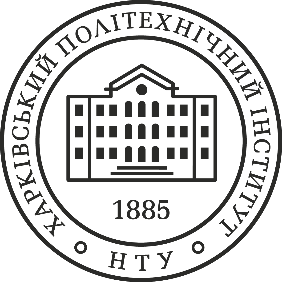 Інформація про кандидата на посаду завідувача 
кафедри назва кафедри
ПІБ
Стаж науково-педагогічної роботи: текст
Науковий ступінь, звання: текст
Підвищення кваліфікації: текст
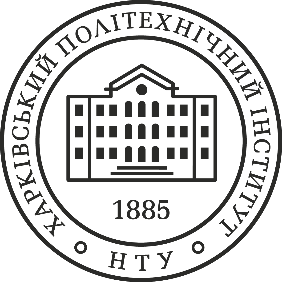 Відповідність ліцензійним вимогам КМУ щодо професійної активності науково-педагогічних працівників ЗВО
Науковий ступінь, звання:
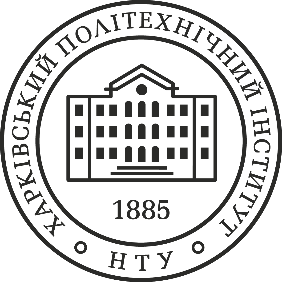 Відповідність ліцензійним вимогам КМУ щодо професійної активності науково-педагогічних працівників ЗВО
Науковий ступінь, звання:
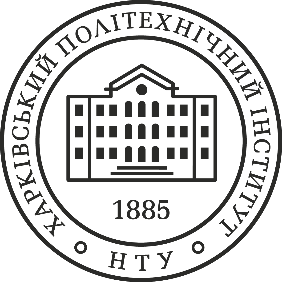 Відповідність ліцензійним вимогам КМУ щодо професійної активності науково-педагогічних працівників ЗВО
Науковий ступінь, звання:
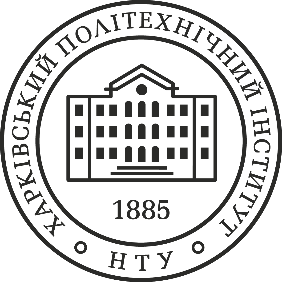 Відповідність ліцензійним вимогам КМУ щодо професійної активності науково-педагогічних працівників ЗВО
Науковий ступінь, звання:
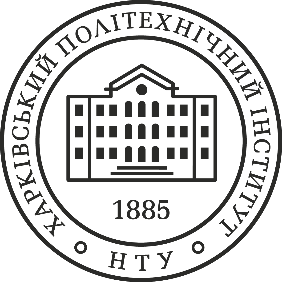 Планування на новий строк роботи
Науковий ступінь, звання:
У строк до ______________ зобов'язуюсь мати:
і т.д.
і т.д.
і т.д.
і т.д.
і т.д.
і т.д.
і т.д.
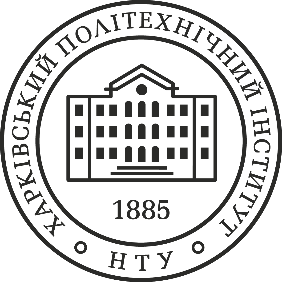 Програма розвитку
Зміст. Концепція. Мета.
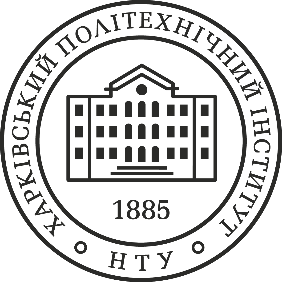 Навчальна та виховна робота
Зміст. 5-7 конкретних пунктів, де це доцільно зі строками та орієнтованих кількісними показниками.
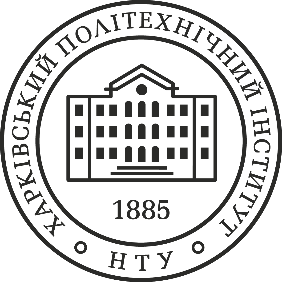 Методична робота
Зміст. 5-7 конкретних пунктів, де це доцільно зі строками та орієнтованих кількісними показниками.
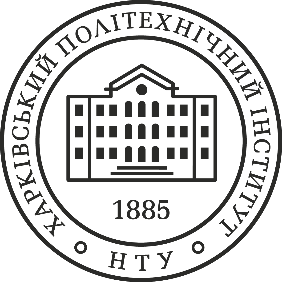 Наукова робота
Зміст. 5-7 конкретних пунктів, де це доцільно зі строками та орієнтованих кількісними показниками.
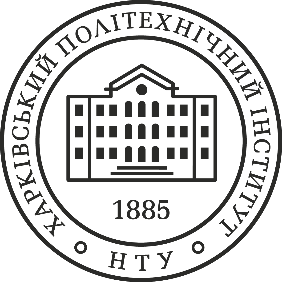 Міжнародна співпраця
Зміст. 5-7 конкретних пунктів, де це доцільно зі строками та орієнтованих кількісними показниками.
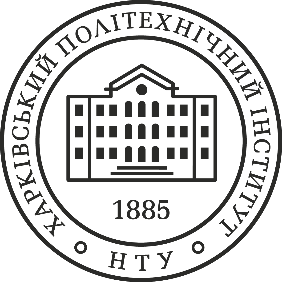 Організаційна робота
Зміст. 5-7 конкретних пунктів, де це доцільно зі строками та орієнтованих кількісними показниками.
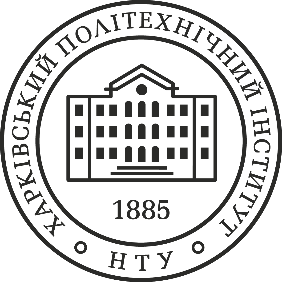 Профорієнтаційна робота
Зміст. 5-7 конкретних пунктів, де це доцільно зі строками та орієнтованих кількісними показниками.